TANIMLAR
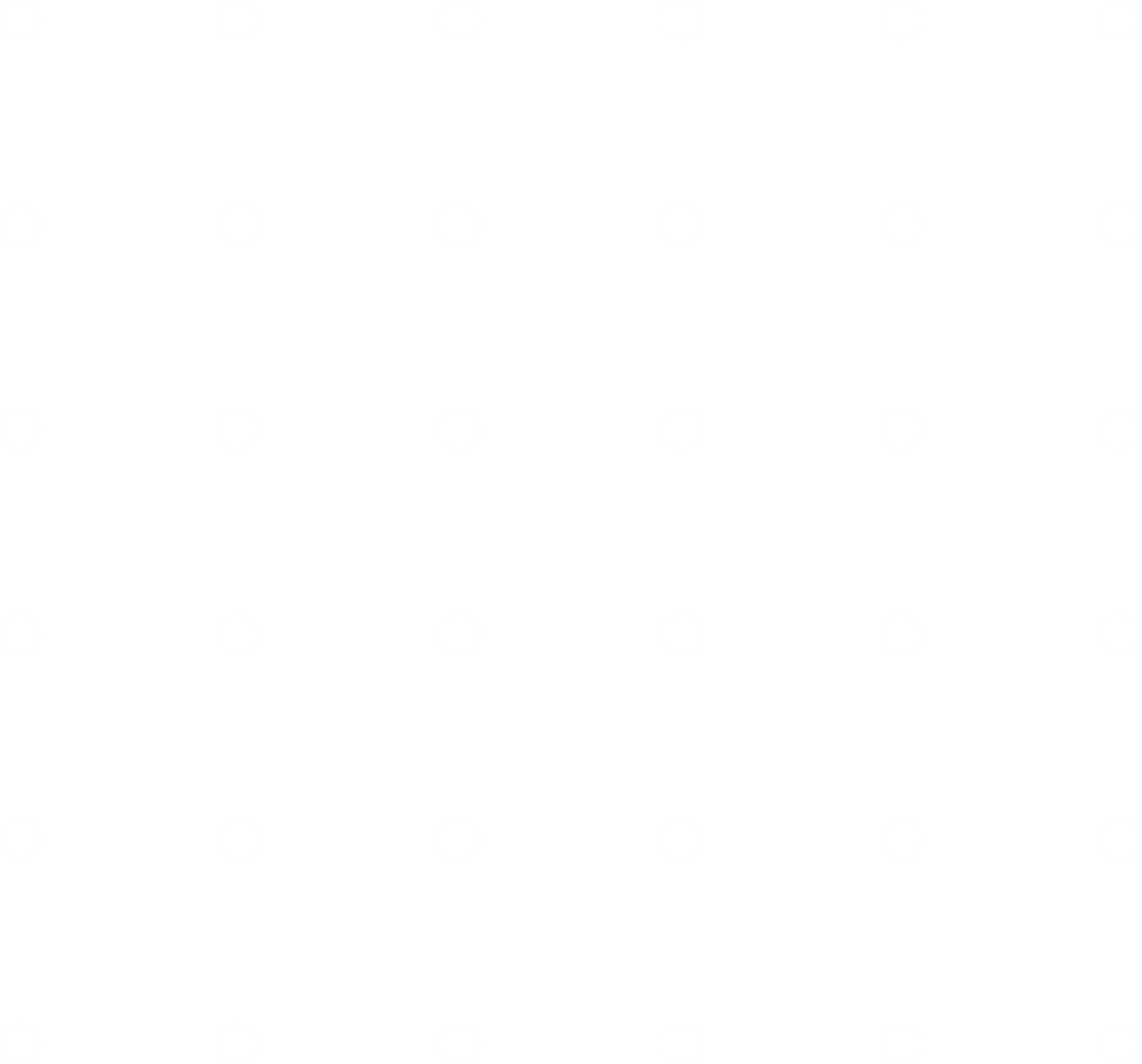 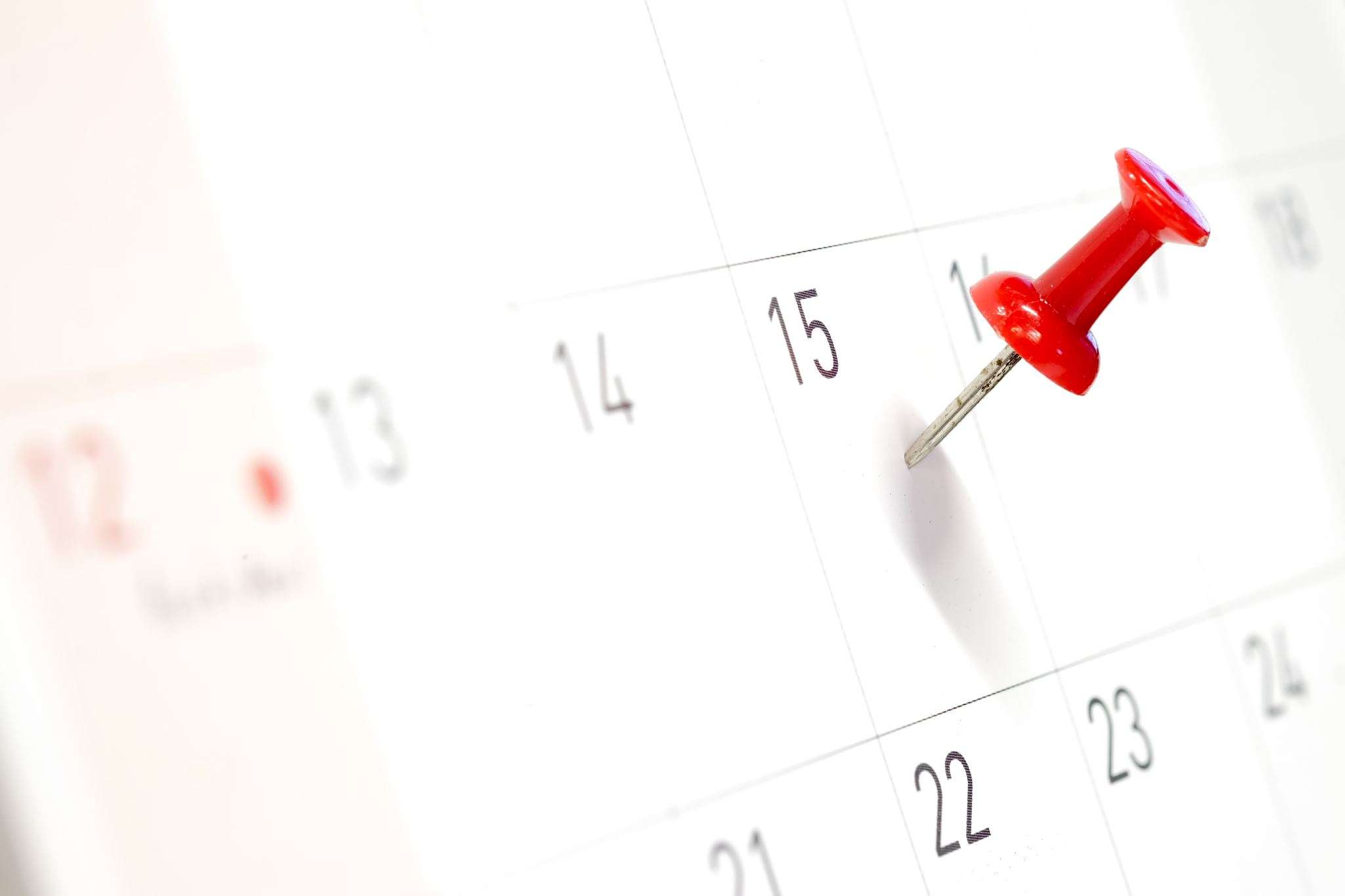 ÇAP’a / Yandal’a başvuru nasıl ve ne zaman yapılır?
Başvurular, başvurulan bölümün/anabilim dalının bağlı olduğu fakülte dekanlığına yapılır. 

Başvurular şahsen veya posta ile yapılabilir ama postadaki gecikmeler dikkate alınmaz.

Başvuru takvimi ilgili fakültelerin internet sitesinden duyurulur. Takvime ait duyuru bütünleme sınavlarının bitiminden itibaren yapılır.
ÇİFT ANADAL (ÇAP) – YAN DAL (YDP) Muhtemel İŞ AKIŞı*
*Tarihler 2024-2025 eğitim öğretim yılı Akademik Takvimi ilan edildikten sonra revize edilerek tekrar ilan edilecektir.
** Bu sınav, Rus Dili ve Edebiyatı ile İngiliz Dili ve Edebiyatı bölümlerine başvurular için gereklidir.
ÇAP – BAŞVURU VE KABUL
ÇAP – başvuru için gerekli belgeler
ÇAP 
 BAŞARI 
VE MEZUNİYET KOŞULLARI
ÇapMEZUNİYET AŞAMASINDA
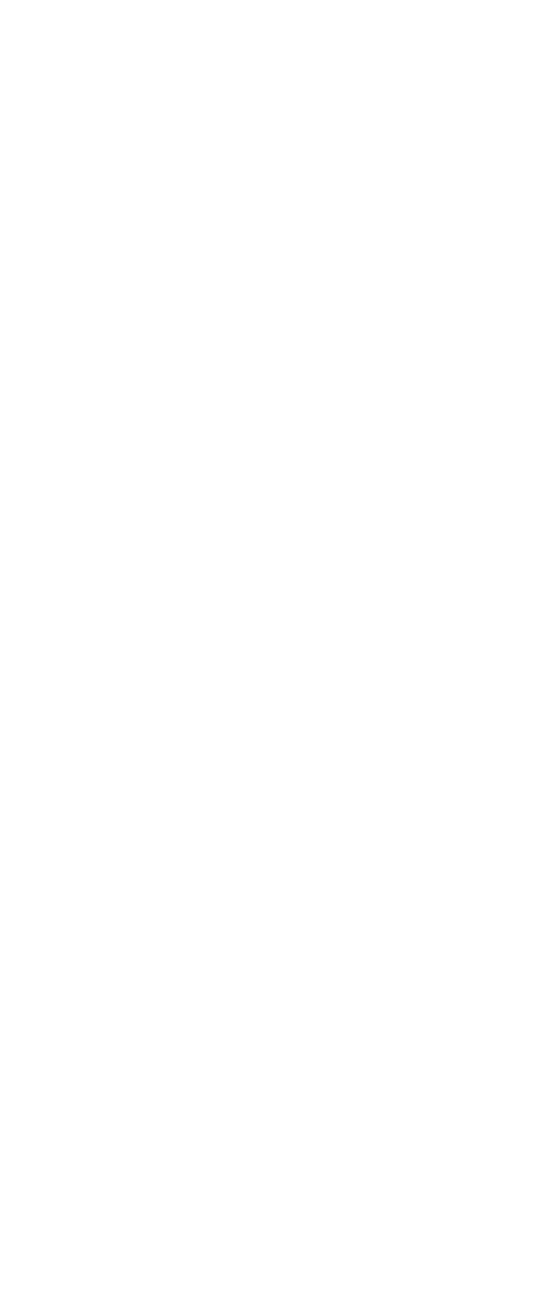 YAN DAL  BAŞVURU VE KABUL
yandal – başvuru için gerekli belgeler
YANDAL –MEZUNİYET KOŞULLARI
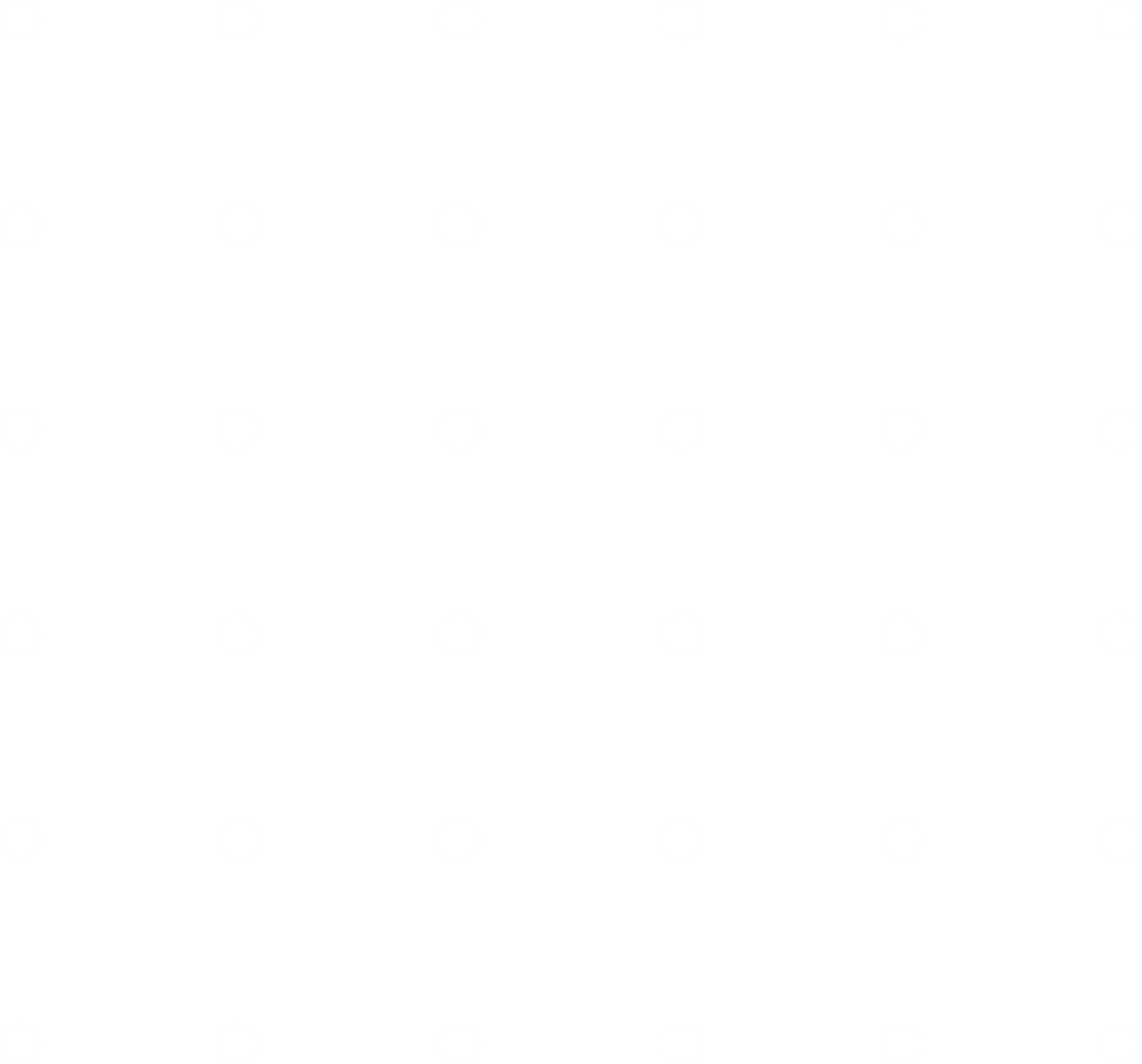 “Büyük sonuçlar büyük çabalar gerektirir”
Heraklitos
Edebiyat Fakültesi Çift Anadal ve Yandal Komisyon Üyeleri
Turizm Fakültesi Çift Anadal ve Yandal Komisyon Üyeleri
Edebiyat Fakültesi Çift Anadal Diploma Programı 
ve 
Yandal Programı Kontenjan Bilgileri
Turizm Fakültesi 
Çift Anadal Diploma Programı 
ve Yandal Programı 
Kontenjan Bilgileri
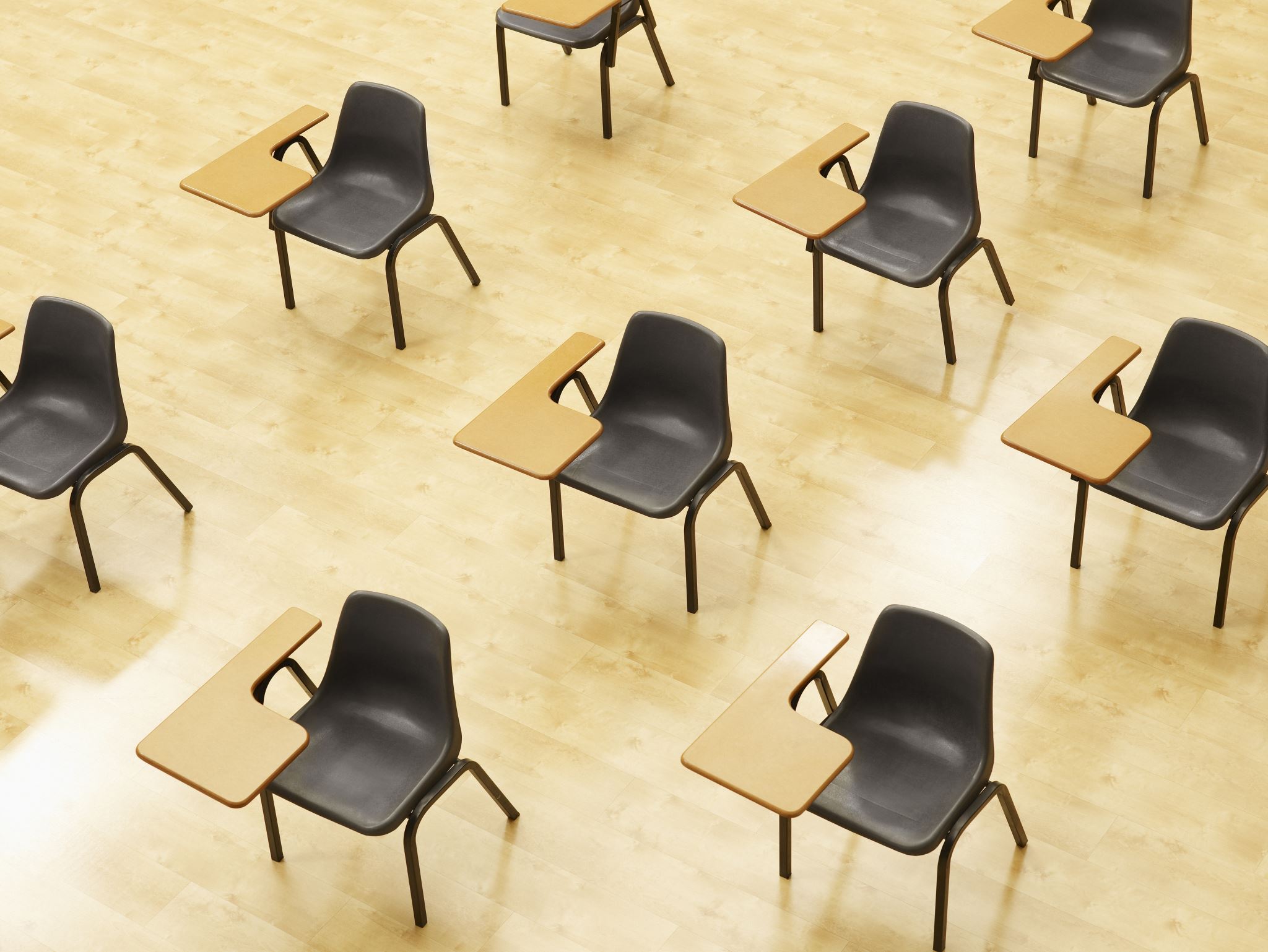 Kontenjan verilmesi halinde ikinci öğretim öğrencileri, normal öğretim programlarını, normal öğretim öğrencileri de ikinci öğretim programlarını seçebilirler. Ancak seçimlerinin ikinci öğretim olan öğrencilerin harç bedelini ödemesi gerekmektedir.
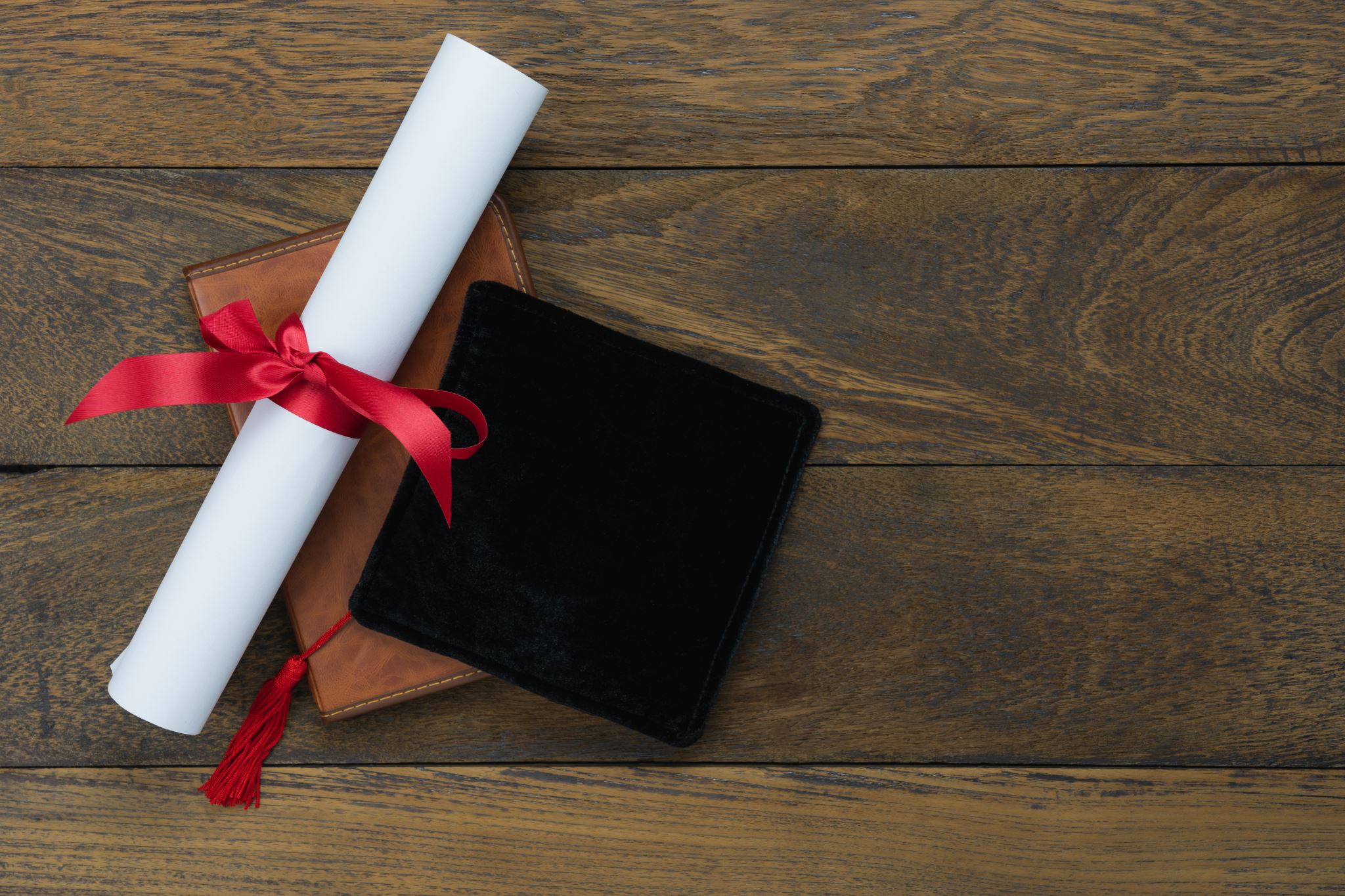 ÇAP / Yandal Kayıt hakkı kazandım, şimdi ne yapmalıyım?
Onaylı not durum belgenizi (transkript),
Birincil kayıtlı olduğunuz bölüm/anabilim dalına ait güncel ders programınızı,
ÇİFT ANADAL DİPLOMA / YAN DAL PROGRAMLARI DERS ALMA DİLEKÇESİNİ* 

ÇAP / Yandal Kayıt hakkı kazandığınız bölümün/anabilim dalının Çift Anadal ve Yandal Komisyonu üyelerine götürmeli ve almanız gereken dersleri belirlemelisiniz.
 
Bu işlemi “yarıyıl ders kayıtları” bitmeden, “yarıyıl ders ekle sil” başlamadan tamamlamanız gerekmektedir. Aksi halde ders kaydınız yapılamaz veya ÇAP/Yandal programından kaydınız silinir.

* Bu belgeyi ilgili fakültenin web sayfasından temin edebilirsiniz.
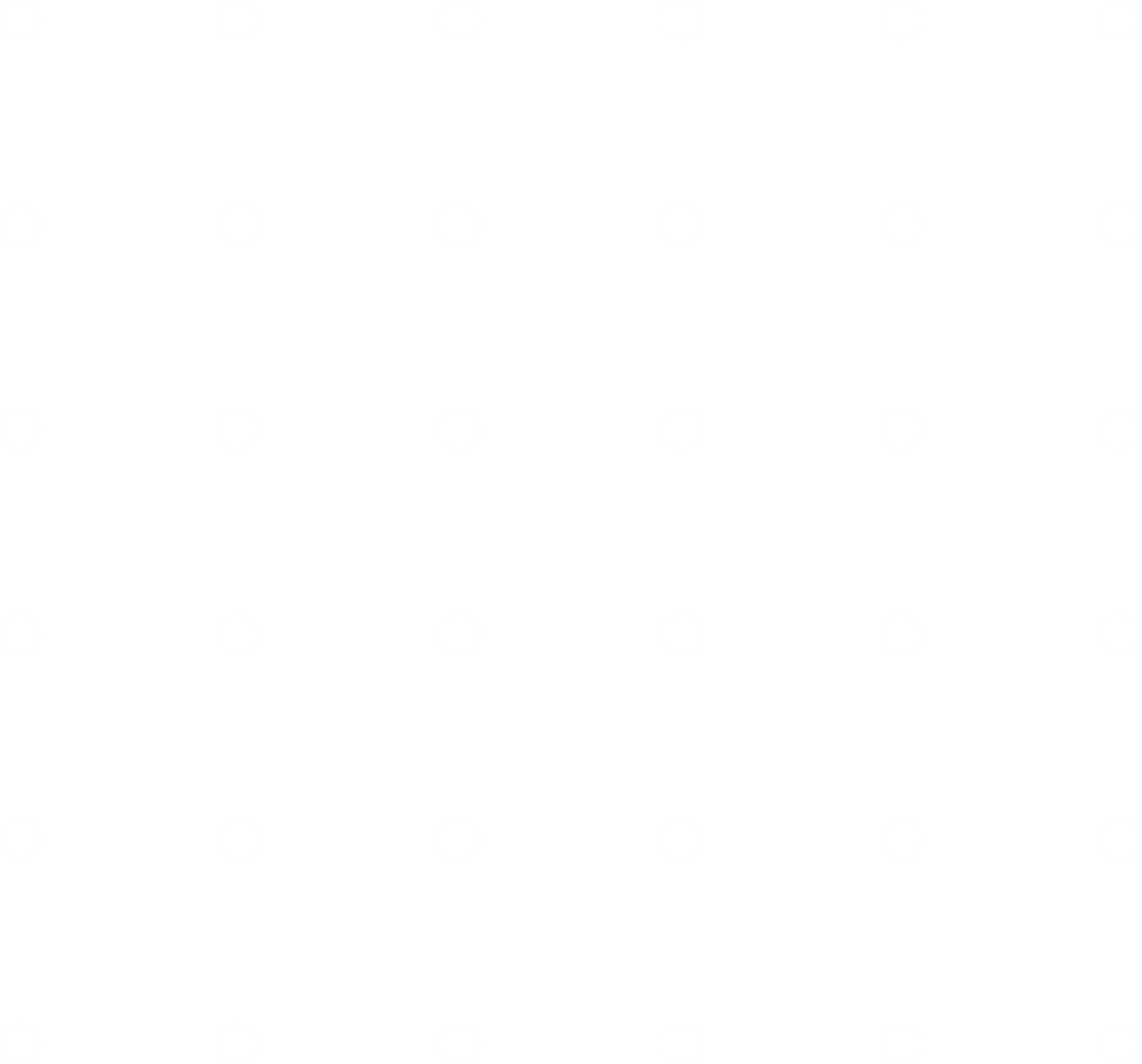 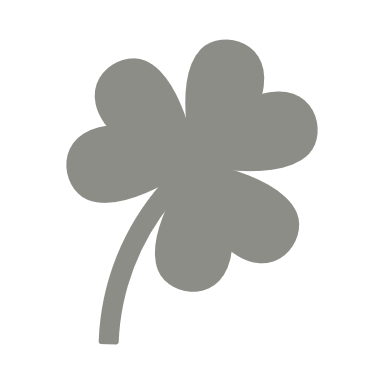 Teşekkürler…